Growing My Whole Self Workshop Series
Anxiety: Reducing the power of my fear/anxiety and enhancing the values of my genuine self.

4 Weeks:  Tuesdays  September 19, 26, October 3, 10 	12:30-1:50 p.m.

This series is designed to educate students on anxiety-based motivation, to recognize harmful effects, and to develop skills to reduce these effects. It will educate students on value-based motivation, to recognize the helpful effects, and develop skills to transfer reliance from anxiety to value-based motivation.  There will be opportunities to share experiences within the group at the student’s comfort level.
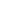 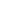 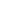 Send an email for questions  & further information to Mark Layng, ACES Embedded Counselor
mlayng@illinois.edu
Growing My Whole Self Workshop Series
Desire: Reducing the power my desires and enhancing the values of my genuine self.

4 Weeks:  Thursdays September 21, 28, October 5, 12 	12:30-1:50 p.m.

This series is designed to educate students on desire-based motivation, to recognize harmful effects, and to develop skills to reduce these effects. It will educate students on value-based motivation, to recognize the helpful effects, and develop skills to transfer reliance from desire to value-based motivation.  There will be opportunities to share experiences within the group at the student’s comfort level.
Send an email for questions  & further information to Mark Layng, ACES Embedded Counselor
mlayng@illinois.edu